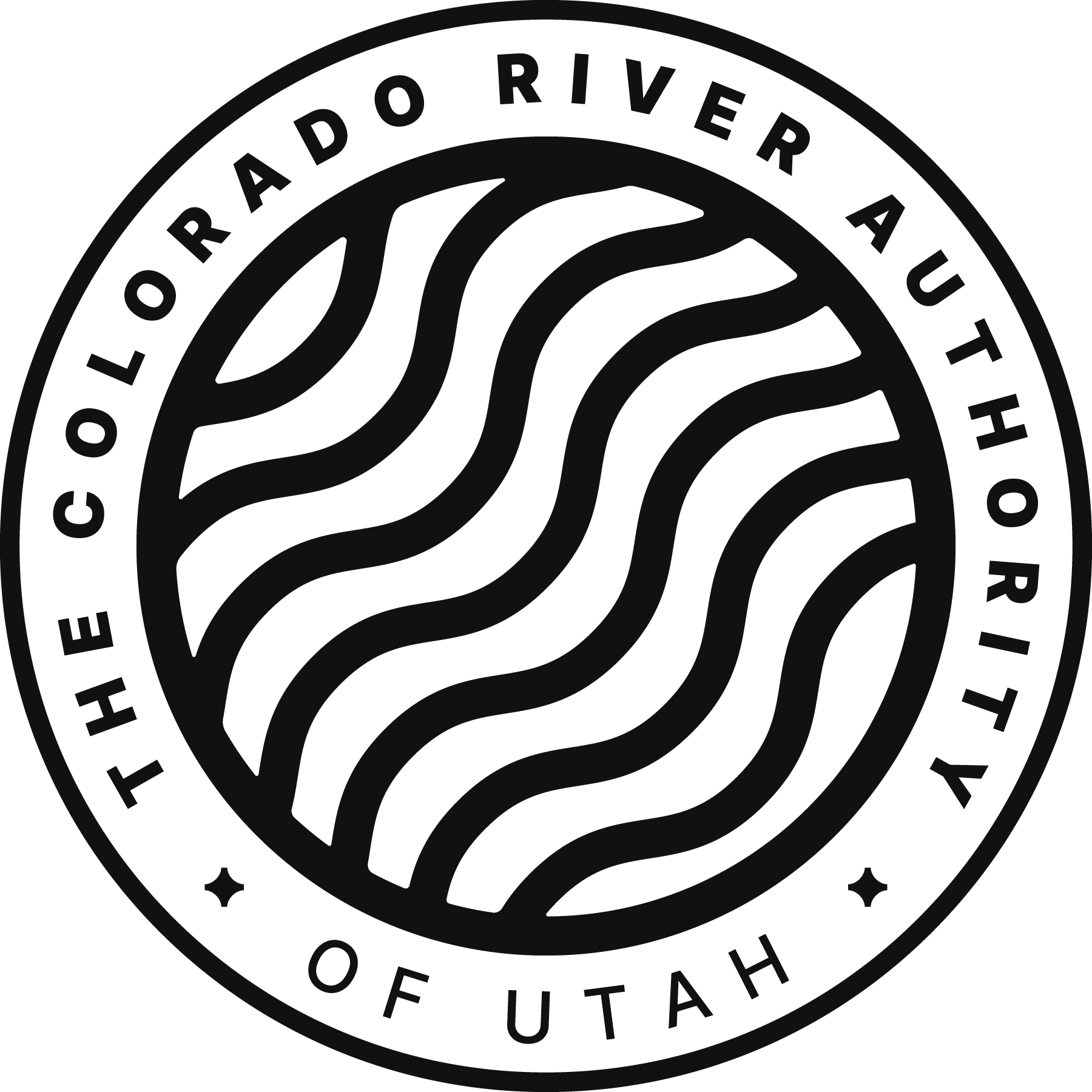 Hydrology Update
Board Meeting
June 22, 2023
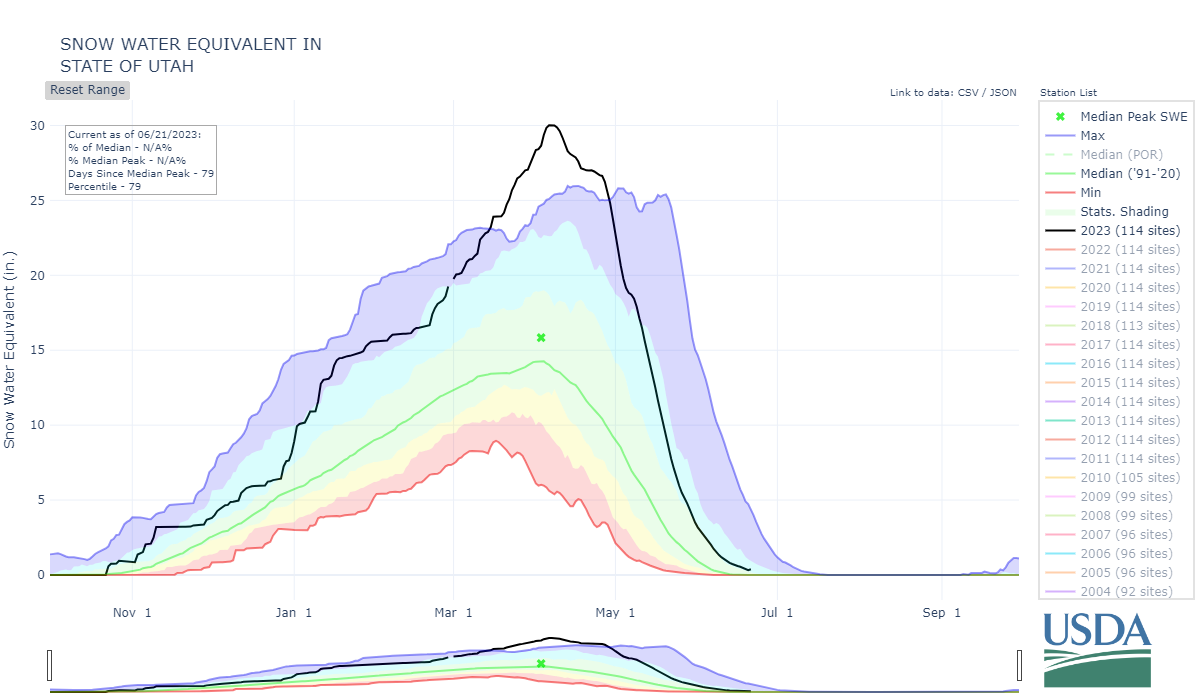 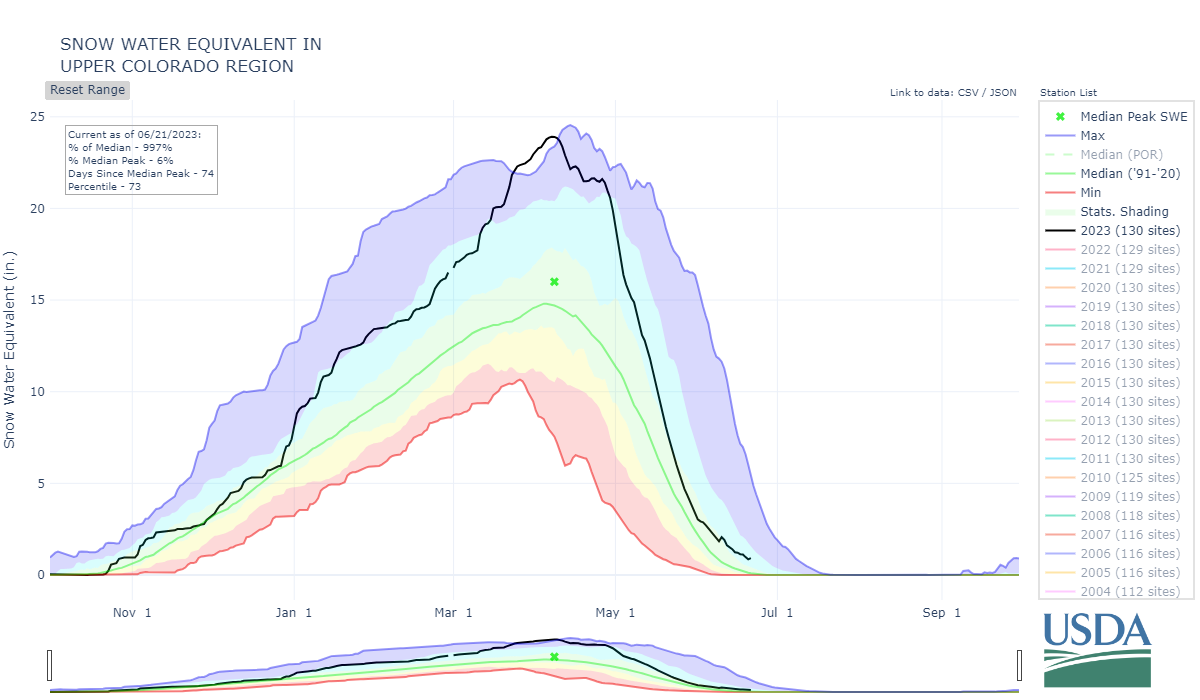 WATER YEAR 2023 PRECIPITATION TO DATE        121%
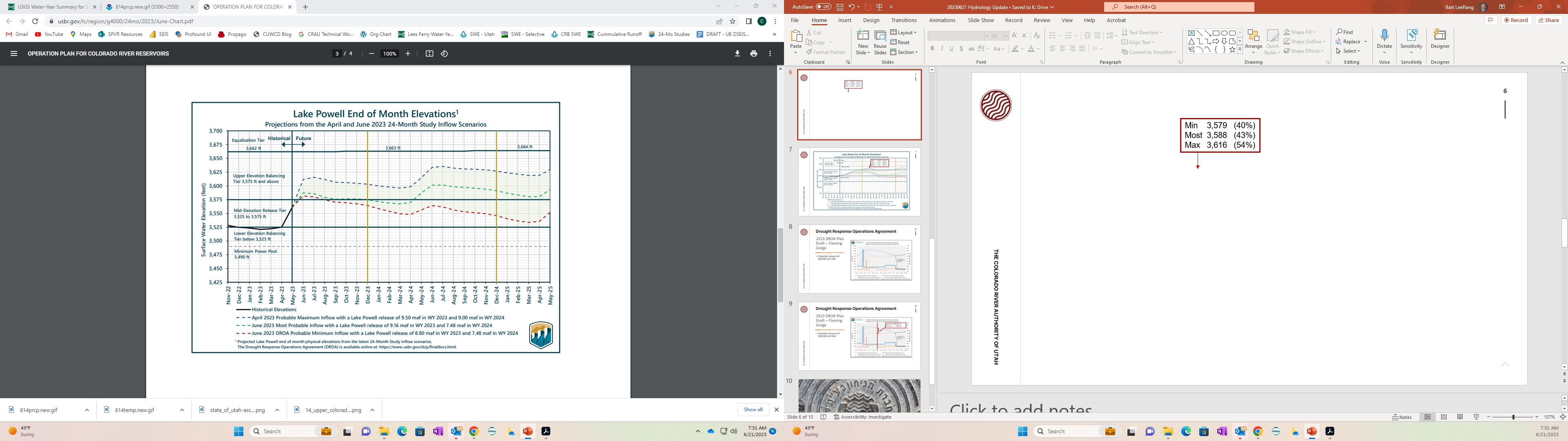 Min    3,579 
Most  3,588
Max   3,616
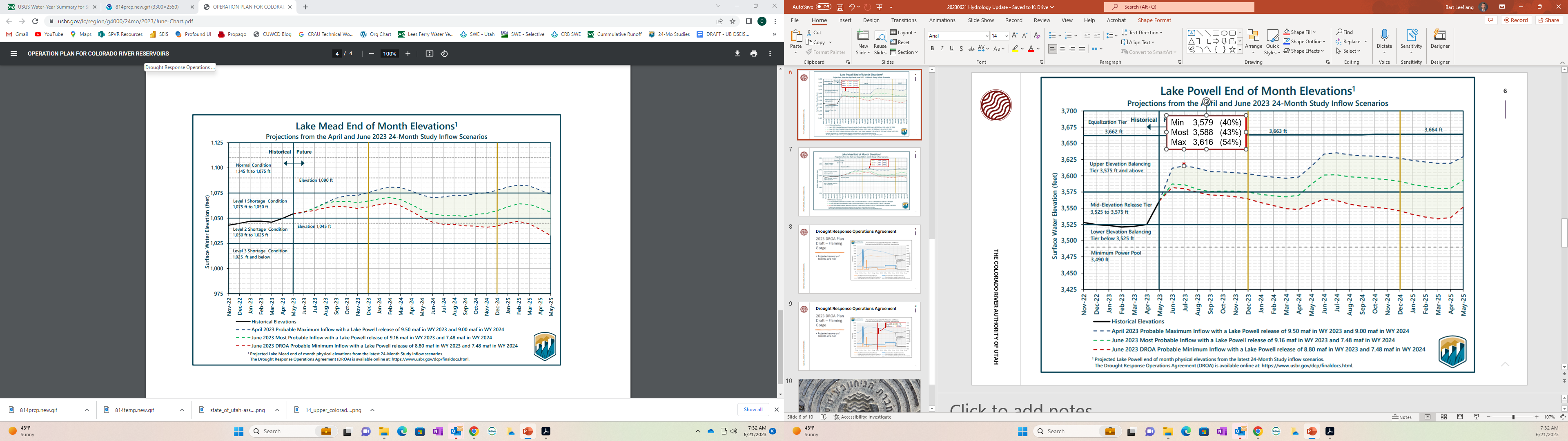 Min    1,065 
Most  1,069
Max   1,081
Drought Response Operations Agreement
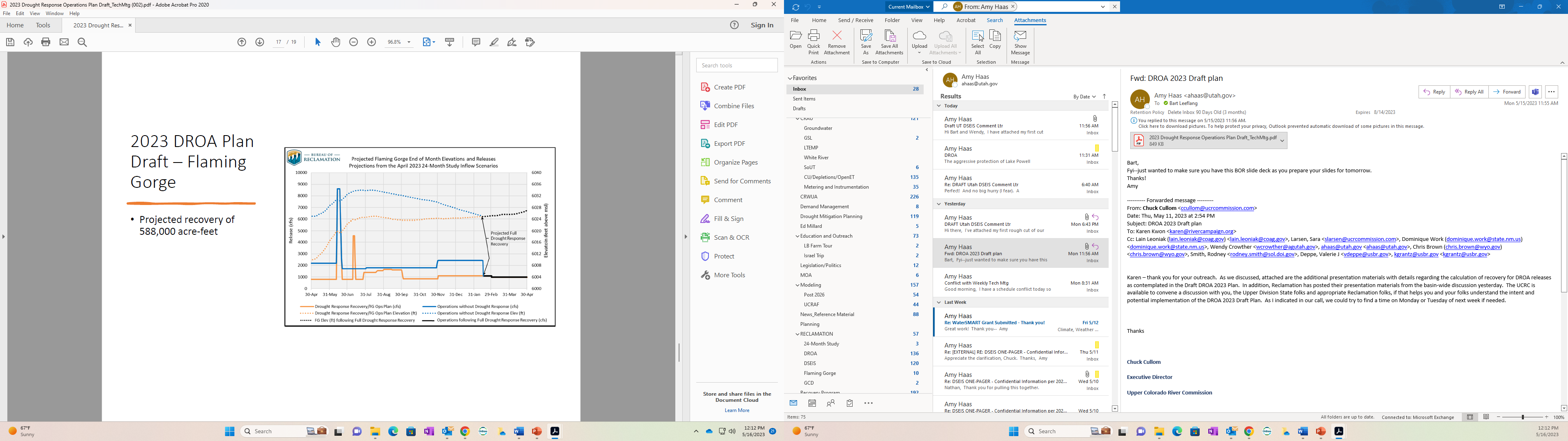 Drought Response Operations Agreement
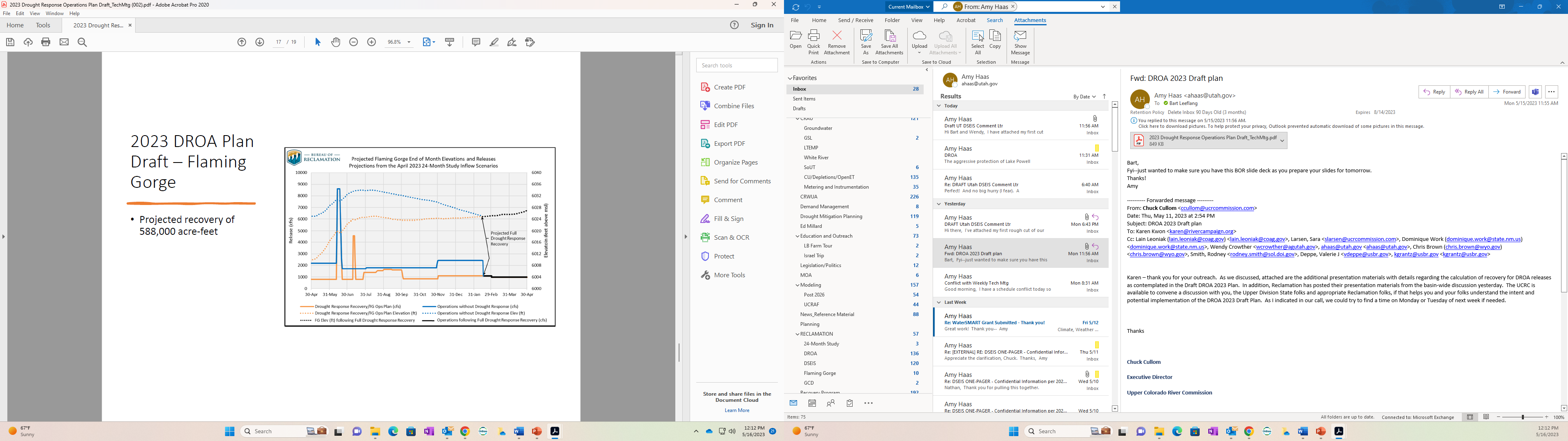 Sept 30, 2023, DROA FG Balance* = ~333.5 KAF
*Values based on 2023 DROA plan; Volumes based on Flaming Gorge Elevation Capacity Curve
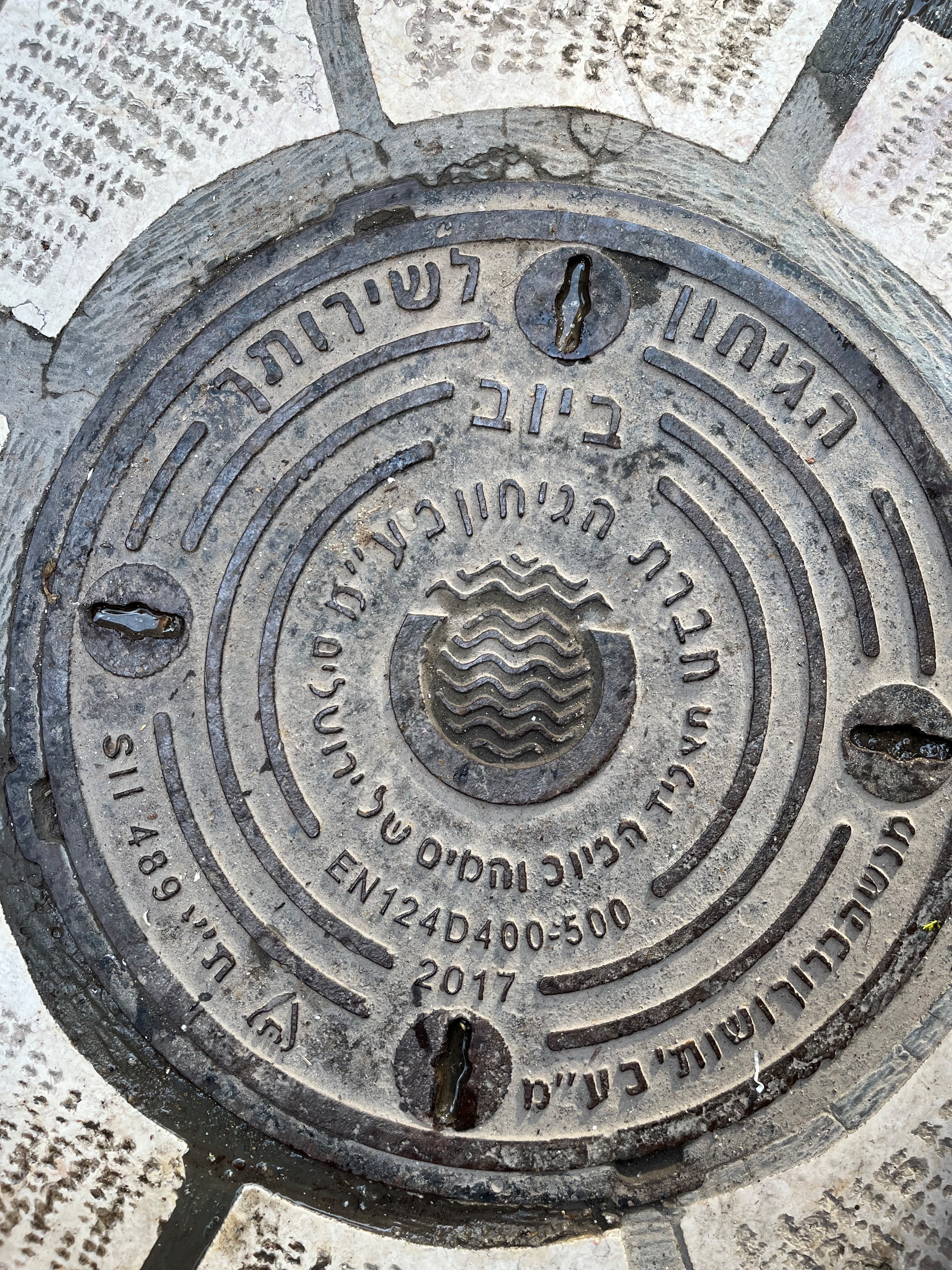